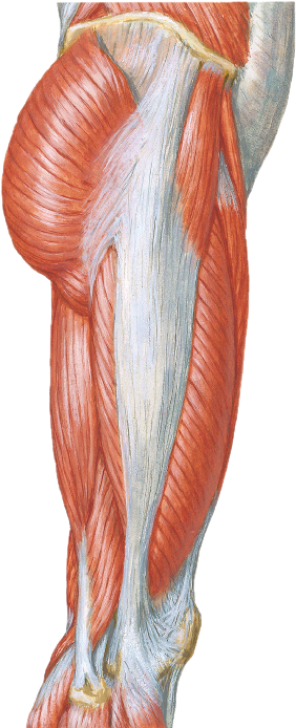 Músculos de
Miembro Inferior
MÚSCULOS DEL PIE
PA
REGIÓN DORSAL
Extensor Corto de los Dedos
Abductor del Dedo Gordo
Flexor Corto de los Dedos
Abductor del Dedo Pequeño
1er PLANO


2do PLANO


3er PLANO



4to PLANO
Cuadrado Plantar
Lumbricales (4)
REGIÓN PLANTAR
Flexor Corto del Dedo Gordo
Aductor del Dedo Gordo
Flexor Corto del Dedo Pequeño
PA
Interóseos Dorsales
Interóseos Plantares
MÚSCULOS 
DORSALES
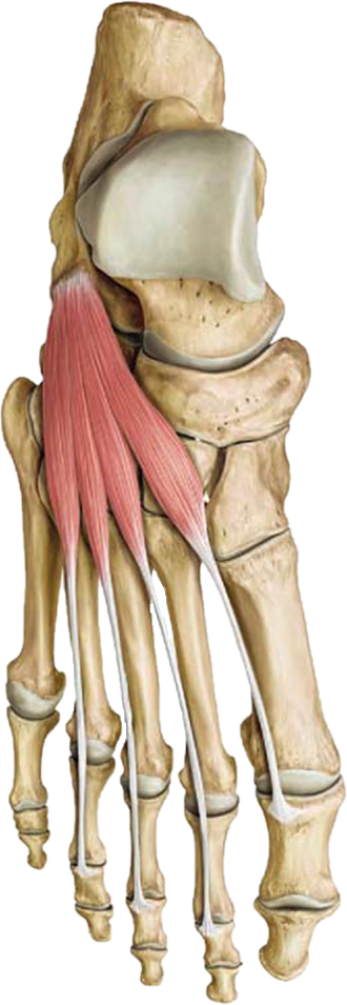 PA
Extensor Corto de los Dedos (Pedio)
-Origen: Seno del Tarso, Retínaculo Extensor
-Inserción: Tendones del Extensor Largo de los Dedos
-Función: Extensión del 1ero al 4to dedo
PA
MÚSCULOS DEL PIE
PA
REGIÓN DORSAL
Extensor Corto de los Dedos
Abductor del Dedo Gordo
Flexor Corto de los Dedos
Abductor del Dedo Pequeño
1er PLANO


2do PLANO


3er PLANO



4to PLANO
Cuadrado Plantar
Lumbricales (4)
REGIÓN PLANTAR
Flexor Corto del Dedo Gordo
Aductor del Dedo Gordo
Flexor Corto del Dedo Pequeño
PA
Interóseos Dorsales
Interóseos Plantares
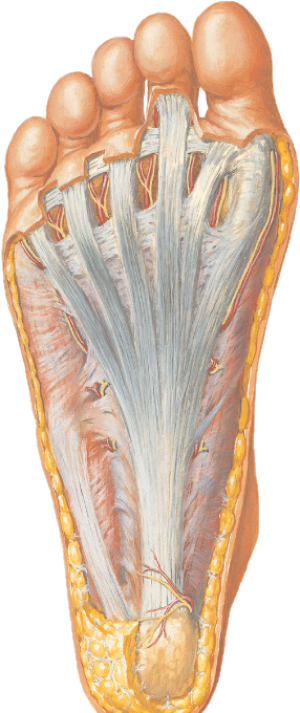 APONEUROSIS
PLANTAR
MÚSCULOS PLANTARES
1er PLANO
Abductor del Primer Dedo (NPI)
-Origen: Tubérculo Medial de la Tuberosidad Calcánea
-Inserción: Sesamoideo Interno, falange Proximal del 1er Dedo
-Función: Flexiona y Abduce al Dedo Gordo

Flexor Corto de los Dedos (NPI)
-Origen: Tubérculo Medial de la Tuberosidad Calcánea
-Inserción: Falange Media del 2do al 5to dedo
-Función: Flexión de las Interfalangicas Proximales

Abductor del Quinto Dedo
-Origen: Tubérculo Lateral de la Tuberosidad Calcánea
-Inserción: Falange Proximal del 5to Dedo
-Función: Abducción del 5to dedo
PA
Abductor del Primer Dedo
Flexor Corto de los Dedoscanal que deja al insertarse del Flexor largo de los dedos
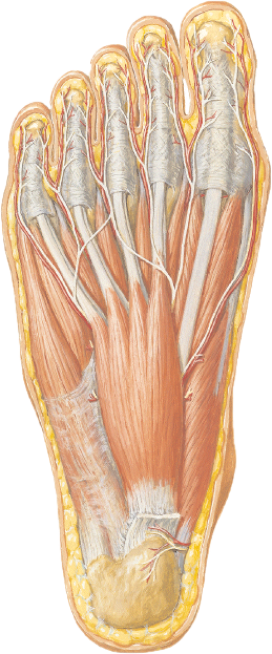 Abductor del Quinto Dedo
2do plano
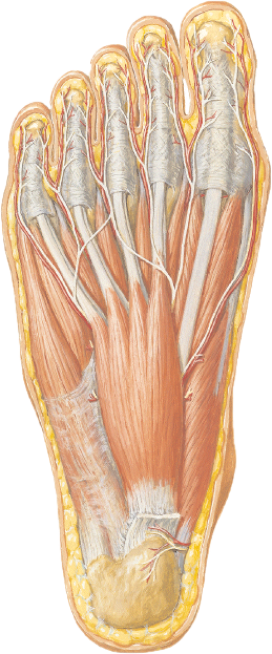 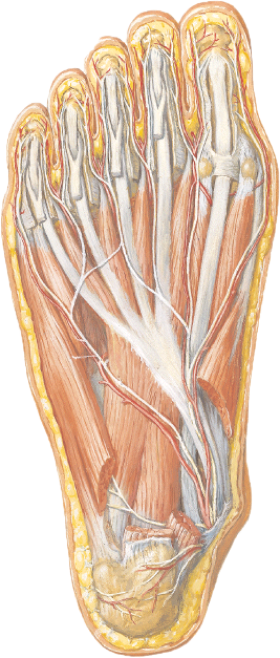 MÚSCULOS PLANTARES
2do PLANO
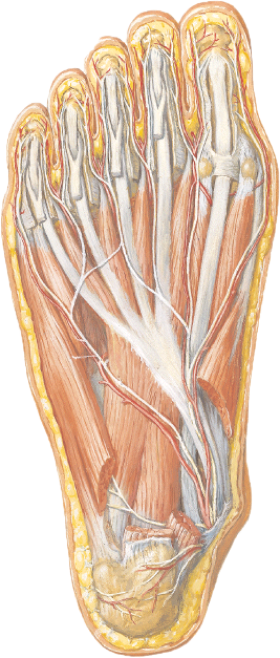 PA
Cuadrado Plantar
-Origen: Tuberosidad Calcánea y Ligamentos Adyacentes 
-Inserción: Tendón del Flexor Común Largo de los Dedos
-Función: Ayuda en la Flexión del 2do al 5to dedo


Lumbricales
-Origen: Tendones del Flexor Común Largo de los Dedos (porción medial)
-Inserción: Falange Proximal del 2do al 5to dedo
-Función: Ayudan en la relajación de los tendones flexores
MÚSCULOS PLANTARES
3er PLANO
Flexor Corto del Primer Dedo
-Origen: Prolongación Metatarsiana del Tibial Posterior
-Inserción: 
Interna: Sesamoideo Interno, falange Proximal del 1er Dedo
Externa: Sesamoideo Externo, falange Proximal del 1er Dedo
-Función: Flexiona al Dedo Gordo

Aductor del Primer Dedo
-Origen: 
Oblicua: Vaina del Peroneo Lateral Largo
Transversa: Ligamento Transverso Profundo del Metatarso
-Inserción: O: Sesamoideo E. y Falange Prox. T: Flexor largo del 1er dedo
-Función: Aducción, y ayuda en la flexión del Dedo Gordo

Flexor Corto del Quinto Dedo
-Origen: Vaina del Peroneo Lateral Largo
-Inserción: Falange Proximal 5to dedo
-Función: Flexión del 5to dedo
PA
3er pleno
Flexor Corto del Primer Dedo (NPI)
-Origen: Prolongación Metatarsiana del Tibial Posterior
-Inserción: 
Interna: Sesamoideo Interno, falange Proximal del 1er Dedo
Externa: Sesamoideo Externo, falange Proximal del 1er Dedo
-Función: Flexiona al Dedo Gordo
3er plano
Aductor del Primer Dedo
-Origen: 
Oblicua: Vaina del Peroneo Lateral Largo
Transversa: Ligamento Transverso Profundo del Metatarso
-Inserción: O: Sesamoideo E. y Falange Prox. T: Flexor largo del 1er dedo
-Función: Aducción, y ayuda en la flexión del Dedo Gordo
3r plano
Flexor Corto del Quinto Dedo
-Origen: Vaina del Peroneo Lateral Largo
-Inserción: Falange Proximal 5to dedo
-Función: Flexión del 5to dedo
MÚSCULOS PLANTARES
4to PLANO
Interóseos Plantares (3)
-Origen: 3er al 5to Metatarsiano, Vaina del Peroneo Lat. Largo
-Inserción: Falange Proximal del 3er al 5to Metatarsiano



Interóseos Dorsales (4)
-Origen: 1er al 5to metatarsiano
-Inserción: Falange Proximal del 2do al 4to metatarsiano
Función: Flexionan a las art. metatarsofalángicas
Interóseos Dorsales (4)
-Origen: 1er al 5to metatarsiano
-Inserción: Falange Proximal del 2do al 4to metatarsiano
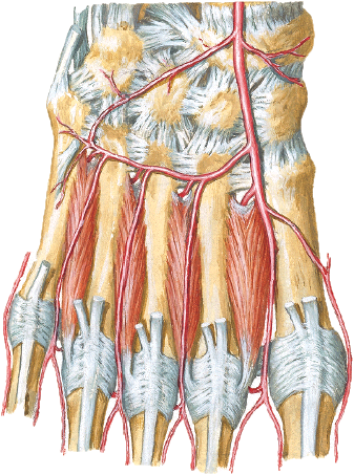 Interóseos Plantares (3)
-Origen: 3er al 5to Metatarsiano, Vaina del Peroneo Lat. Largo
-Inserción: Falange Proximal del 3er al 5to Metatarsiano
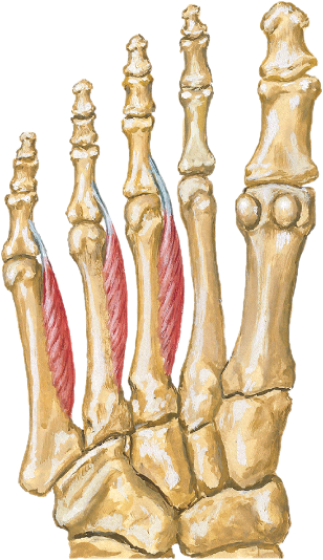 INERVACIÓN DE LOS MÚSCULOS DEL PIE
PA
Nervio Tibial Anterior
(Peroneo Profundo)
Extensor Corto de los Dedos
REGIÓN DORSAL
Nervio Plantar Interno
Abductor del Dedo Gordo
Flexor Corto de los Dedos
Abductor del Dedo Pequeño
1er PLANO


2do PLANO


3er PLANO



4to PLANO
Nervio Plantar Externo
Cuadrado Plantar
Lumbricales (4)
REGIÓN PLANTAR
Nervio Plantar Interno
Flexor Corto del Dedo Gordo
Aductor del Dedo Gordo
Flexor Corto del Dedo Pequeño
PA
Nervio Plantar Externo
Interóseos Dorsales
Interóseos Plantares